11 - Cercles et triangles
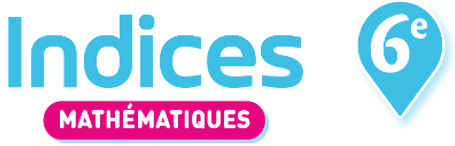 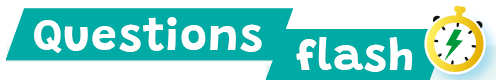 Les triangles
1  Tracer à main levée un triangle STU isocèle en U. Coder la figure.
2  Tracer à main levée un triangle ILE rectangle en E. Coder la figure.
3  On considère la figure ci-contre. 
a. Donner la nature du triangle BCD.
b. Donner la nature du triangle ABE.
c. Donner la nature du triangle GBE.
d. Vrai ou faux ? 
« Le triangle BDG est un triangle isocèle. »
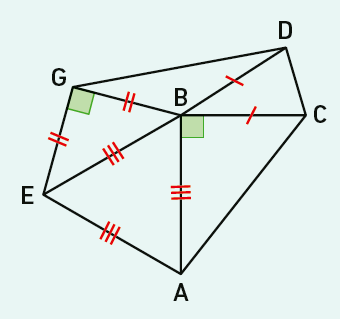 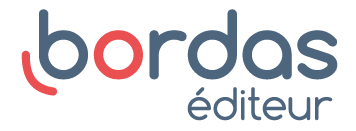